4. Comptabilisation des opérations comptables
4.1. Comptabilisation des recettes et dépenses
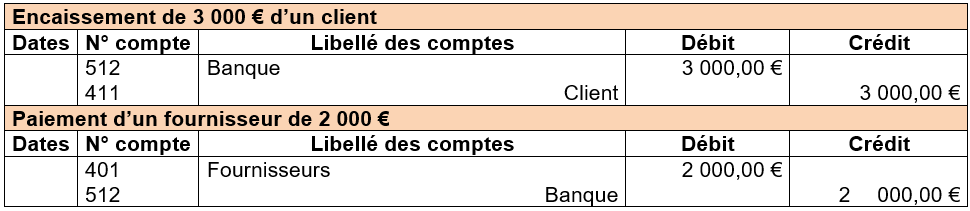 4. Comptabilisation des opérations comptables
4.1. Comptabilisation des effets de commerce
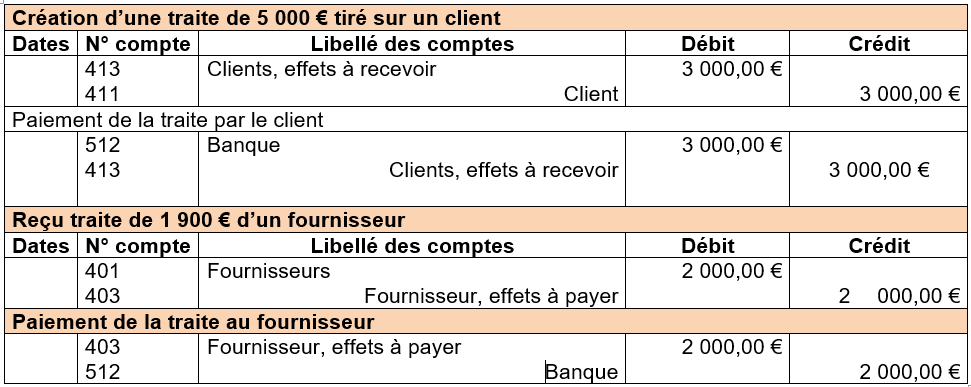 4. Comptabilisation des opérations comptables
4.1. Comptabilisation des emprunts
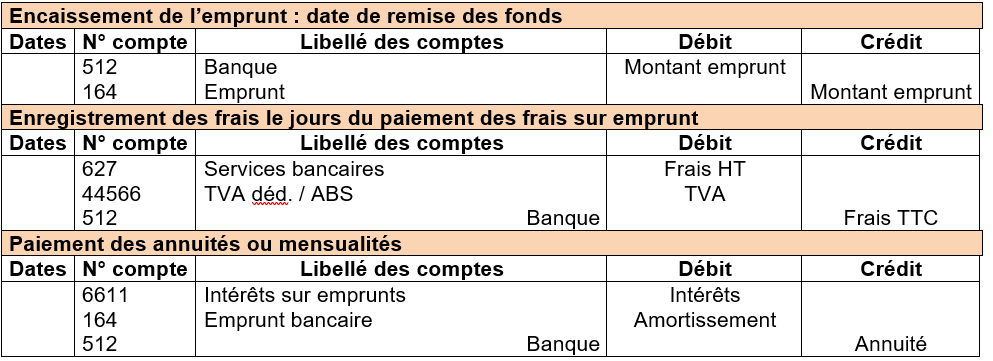